Psykiatrisk pårørende tilbud
Link til video https://video.rn.dk/center-for-parorende-1
[Speaker Notes: Her præsentere vi os selv. 
Fortæller, at vi har været en del af Nye Veje siden opstart. Der har været 3 rul vedrørende pårørende tilbud i nærmiljøet. 
Men vi vil gerne starte et andet sted. Det beskriver præcist, hvem center for pårørende servicere. Og det er også et produkt, som rullet har affødt.]
Formål med projektrullet
Et helt centralt problemstilling i Regionen: 

”Hvordan forholder vi os til geografisk 
ulighed i sundhed?” 




”Og hvor er det, vi skal bevæge os hen 
i de nære sundhedstilbud”?
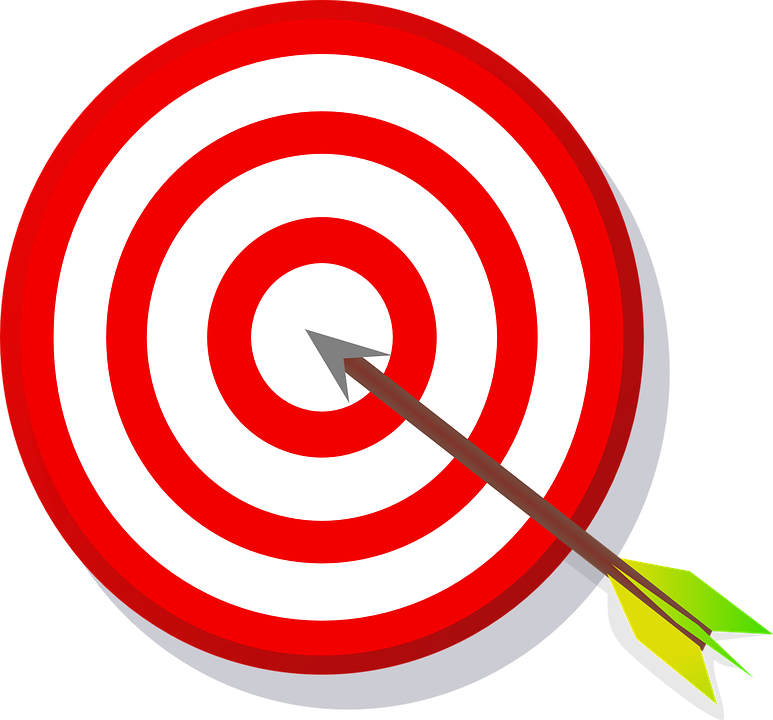 [Speaker Notes: Jan: En beskrivelse af rammen for rullene. Det er konkret disse udfordringer, vi blev bedt om at forholde os til i projektgruppen.]
Hvad har vi arbejdet med?
Vi har bevæget os ud af 2 spor: 
				Et borgernært spor 
				Et fagprofessionelt spor
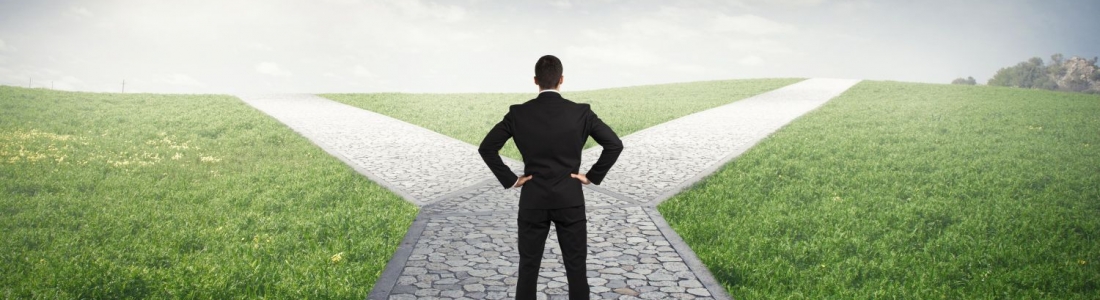 [Speaker Notes: Louise: 

I forhold til det borgernære spor havde vi i 1. rul fokus på, at der var en målgruppe på Mors, som var særligt udfordret på, at Aalborg ligger langt væk, og de ikke i samme grad har ressourcerne til at transportere sig til Aalborg. 
Der blev derfor arbejdet på at sikre, at tilbuddet blev trukket ud i nærmiljøet. 
Dette betød både en ændring af praksis for de professionelle i Center for Pårørende, men i lige så høj grad en håndholdt indsats af de kommunale medarbejdere. 
Vi evaluerede på de forløb, der blev gennemført, og fra et borgerperspektiv var det afgørende for at de takkede ja, at tilbuddet var i nærmiljøet.]
SamtaleTilbuddet blev fysisk rykket til Mors
”Det har en afgørende betydning for vores familie. Vi var ikke kommet til familiesamtaler i Aalborg, både af praktiske og økonomiske grunde. De små drenge ville ikke kunne klare turen”.

”Det har været rigtig godt. Der blev sat ord på, så børnene også kunne forstå. Og noget jeg heller ikke selv forstod af min sygdom. Jeg havde selv svært ved at vide, hvad det betød”.

”Jeg synes, vi er kommet tættere (…) Det er som om, at jeg kan være mere ærlig omkring, hvordan jeg har det. Før i tiden prøvede jeg at gemme det, og det tror jeg, der gjorde børnene mere forvirret. For jeg brugte rigtig meget energi på at gemme de forskellige ting, som jeg er mærkelig med. Det behøver jeg ikke mere. Nu slapper jeg mere af. Det har været rigtig godt. Det skulle vi have haft for langt tid siden”.
[Speaker Notes: Louise: 

Dette er nogen af svarene vi modtog fra evalueringen.]
Er det geografien? Eller er det kendskabet? Det var hurtigt begge dele – og derfor gjorde vi både det ene og det andet.
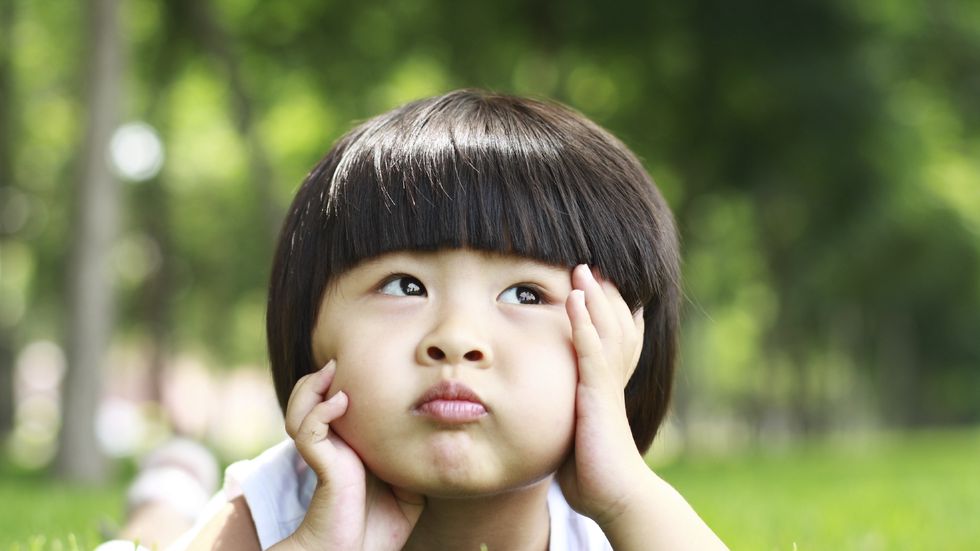 [Speaker Notes: Jan: 

Da vi i sin tid startede op med samarbejdet, var det ikke borgere og familier fra Mors, der fyldte kalenderen op hos Center for Pårørende. 
Der var en meget lille andel af familier fra Mors. 
Det førte til flere drøftelser omkring hvorvidt det er geografien, målgruppens mobilitet eller kendskabet til regionens tilbud, der havde betydning i forhold til det.  
Altså et mere fagprofessionelt spor.]
Temadag om Center for Pårørendes tilbud til alle relevante fagprofessionelle i Morsø
Skærpet samarbejde med Distriktpsykiatrien ifht. ”Spørg til Børn”.  
Brug af kommunens facebook-side og andet PR.
[Speaker Notes: Jan: 

Det første bl.a. til at vi fik følgende iværksat.]
Herefter startede der en bevægelse mod mere digitalisering af tilbuddet med virtuelle forløb. Der er afprøvet model med både 1 samtale og alle 3 samtaler på videoskærm.
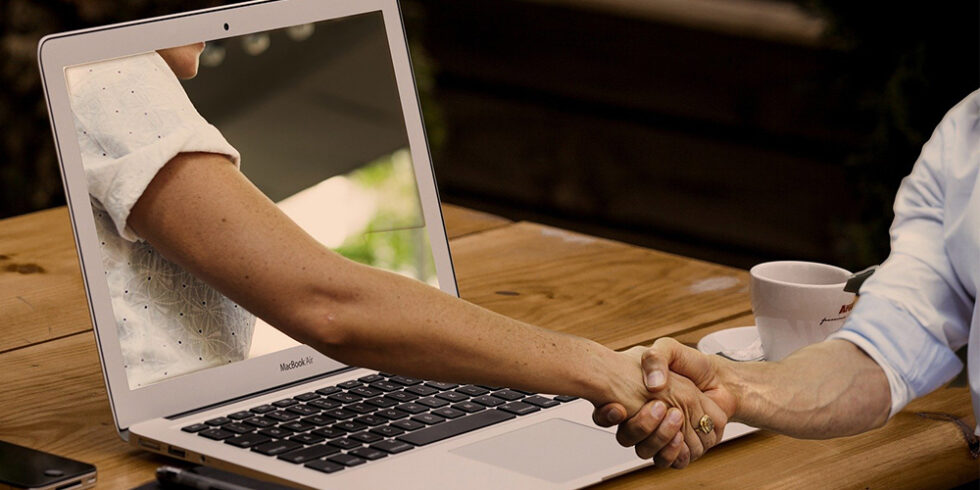 [Speaker Notes: Jan og Louise: 

I 2. og 3. rul arbejdede vi videre med udvikling af tilbuddet i form af virtuelle forløb. 
Først med en enkelt samtale på video. Og i sidste rul med alle 3 samtaler på video. 
Det er der, vi er nu.]
Vigtig læring fra de 3 rul
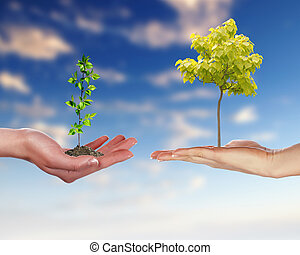 Den håndholdte indsats er afgørende. Den kommer først til at leve, når der er fagprofessionelle, der tager de her mennesker i hånden. 

Der er grænser for, hvad der kan lade sig gøre på video, når man arbejder med sårbare familier.

Der er en modsætning i det håndholdte ctr. de virtuelle forløb.
[Speaker Notes: Det er ikke nok, at vi åbner en ny kiosk, der skal også være nogen, der tager dem med i butikken. 

Man kan godt få det til at fungerer med video, men ikke kun video. Der er en grænse, når det er sårbare familier.  

Modsætning: Men gør det, at vi får fat i nogen, som vi ellers ikke fik?]
Ting har ikke slået rod
Den relationelle koordinering mellem region og kommune er afgørende
En gensidig forpligtelse på at levere ressourcer ind i tilbuddet
Det kræver en koordinerende funktion – mange praktiske opgaver
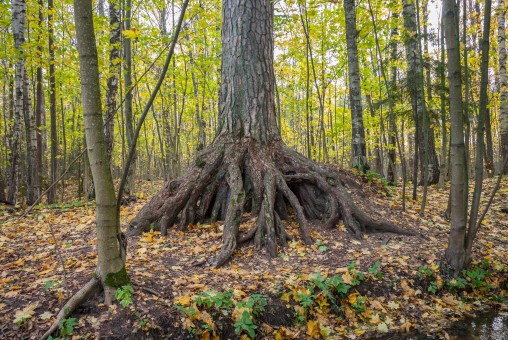 Hvad nu?
Fokus på udbredelse af en ”varig driftsmodel” til hele Regionens Kommuner via Samarbejdsaftalen
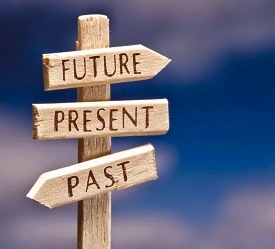 [Speaker Notes: I forbindelse med afslutning af 3. rul, har vi udarbejdet et udkast til samarbejdsaftalen, hvor vi beskriver rammerne for et samarbejde mellem Center for Pårørende og de nordjyske kommuner omkring at tilbyde familiesamtaler på video, således at samtalerne kan foregå i borgerens hjemkommune.]